Figure 3.  Percentage of serum samples processed in ⩽4 days, Region of the Americas, 1996–2001. Data are as of 6 October ...
J Infect Dis, Volume 187, Issue Supplement_1, May 2003, Pages S140–S145, https://doi.org/10.1086/368033
The content of this slide may be subject to copyright: please see the slide notes for details.
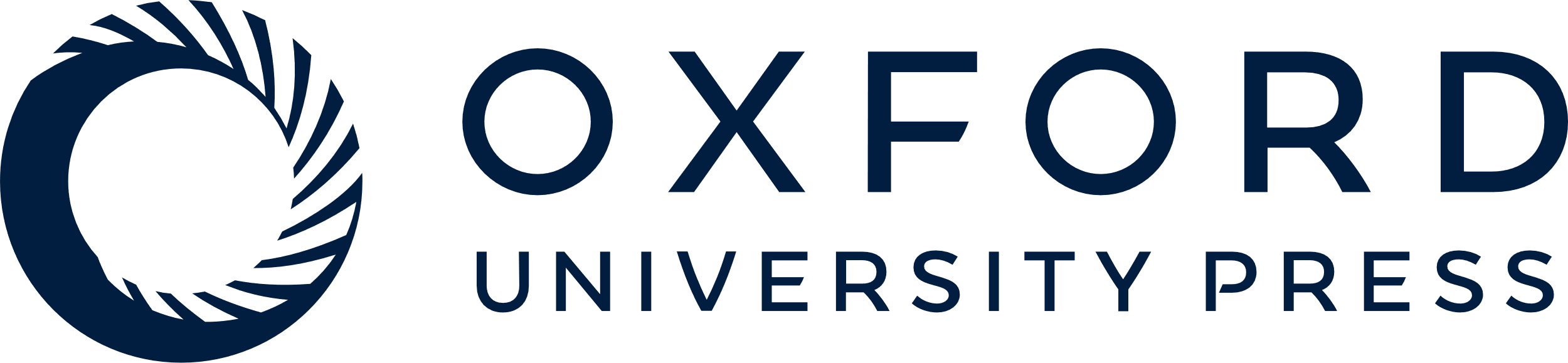 [Speaker Notes: Figure 3.  Percentage of serum samples processed in ⩽4 days, Region of the Americas, 1996–2001. Data are as of 6 October 2001.


Unless provided in the caption above, the following copyright applies to the content of this slide: © 2003 by the Infectious Diseases Society of America]